Visualization for Ontology Evolution
Patrick Lambrix1, Zlatan Dragisic1, Valentina Ivanova1, Craig Anslow2
1Linköping University, Linköping, Sweden
2Middlesex University, London, UK
Motivation
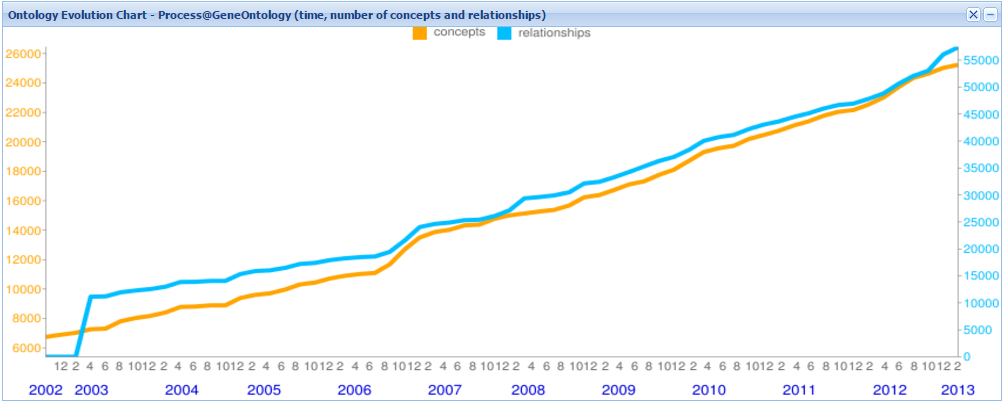 Ontologies are not static
Anomalies
Scientific advance
Cases:
Ontology evolves while being used in a semantically-enabled application
Data integration
Querying
Ontology evolution to obtain knowledge about an evolving ontology
Quality assessment
Trends
Few tools exist
[Speaker Notes: EXAMPLE on gene ontology

Dealing with anomalies
Extending the scope
Dealing with diverging terminology
Mirroring scientific advance
Adding relations]
This work…
We have:
identified desired functionalities for an ontology evolution system
conducted  a study to see how current systems implement the functionalities – focus on visualization
Ontology evolution
Steps of ontology evolution*
Detecting the need for evolution
Suggesting changes
Validating  the changes
Assessing impact of the changes
Managing changes
*Zablith et. al, Ontology Evolution: A Process Centric Survey, Knowledge Engineering Review, 2015
[Speaker Notes: picture]
Functionalities
[Speaker Notes: ONTOVIEW
1-3, 4, 5, 9– version level
6 - 8- Concept level
10/11 – query
12/13 – getting knowledge about the evolving ontology

Each group what exists
General statement what is lacking]
Show change/diff between ontology versions
OnEX
OntoView
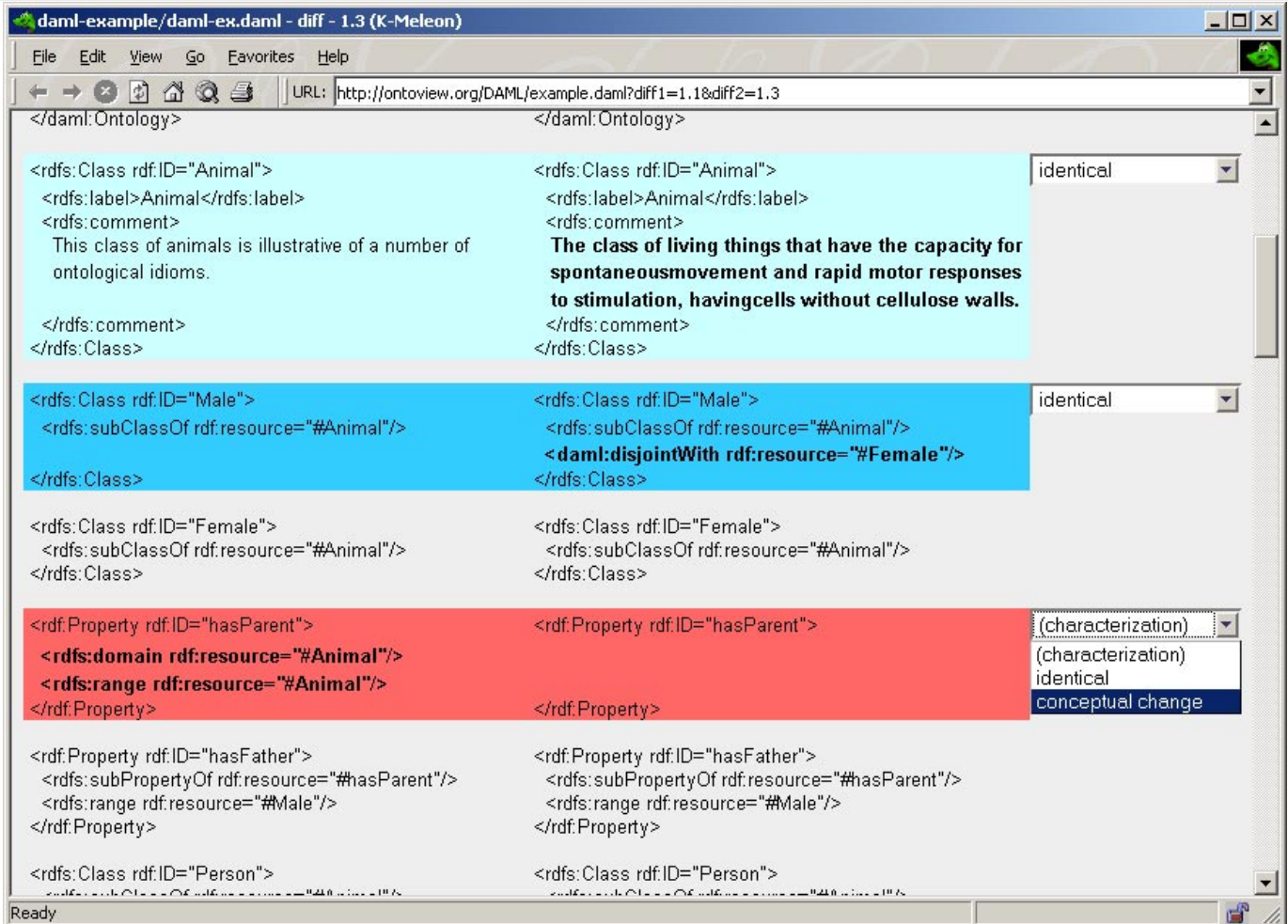 Show summary of changes
OnEX
Codex
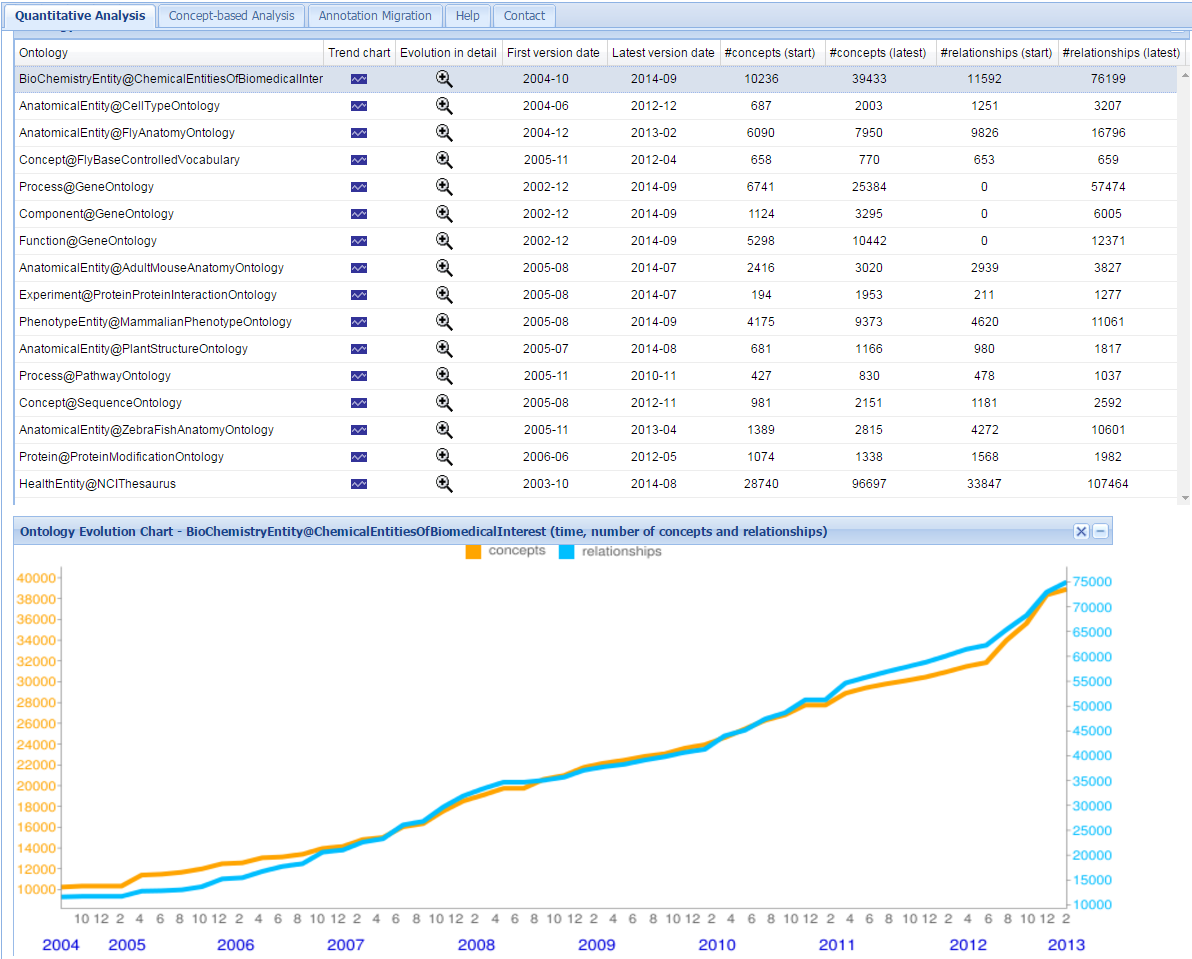 Functionalities
[Speaker Notes: ONTOVIEW
1-3, 4, 5, 9– version level
6 - 8- Concept level
10/11 – query
12/13 – getting knowledge about the evolving ontology

Each group what exists
General statement what is lacking]
Show change history of a concept/relation
OnEX
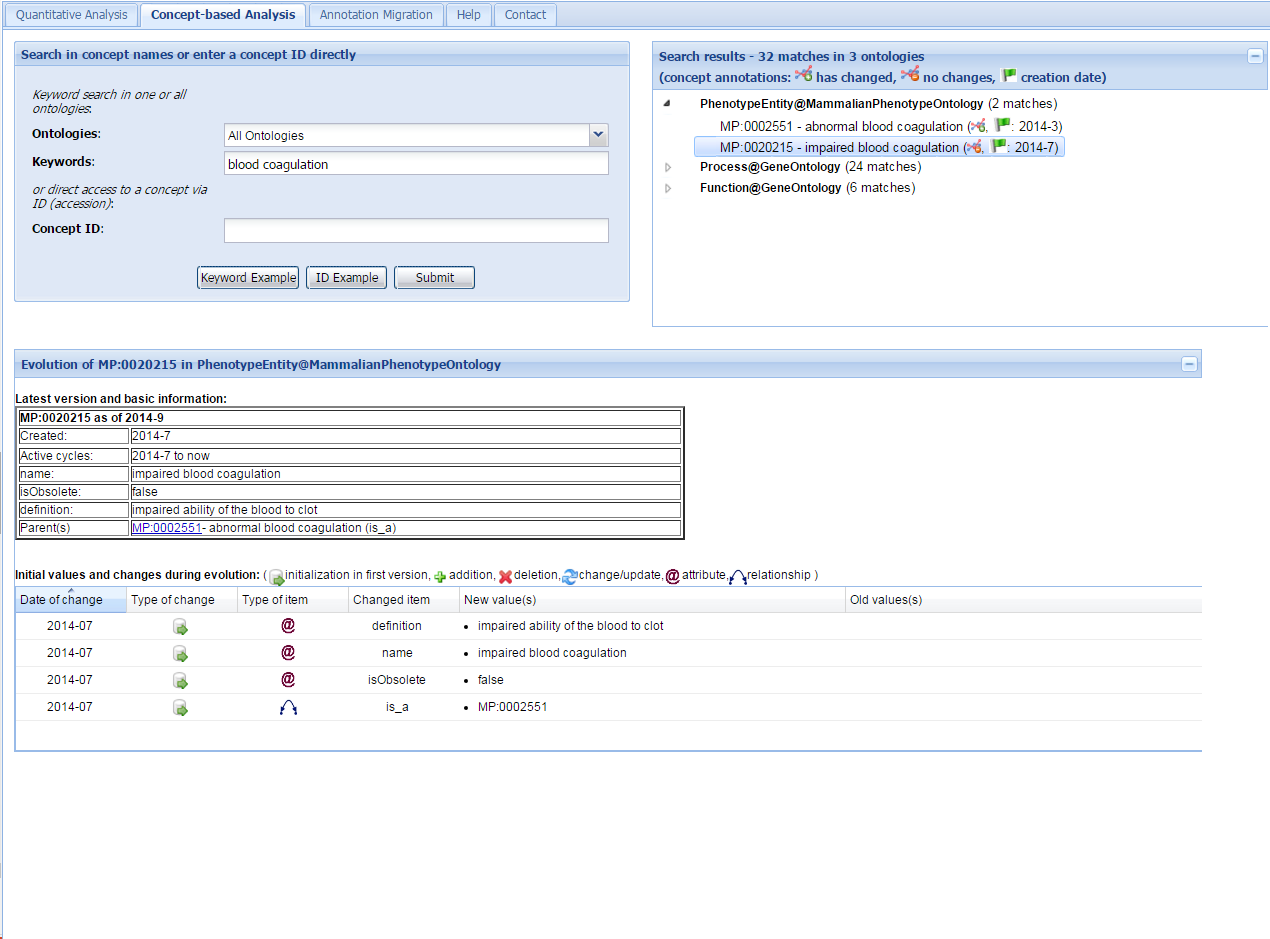 Functionalities
[Speaker Notes: ONTOVIEW
1-3, 4, 5, 9– version level
6 - 8- Concept level
10/11 – query
12/13 – getting knowledge about the evolving ontology

Each group what exists
General statement what is lacking]
Functionalities
[Speaker Notes: ONTOVIEW
1-3, 4, 5, 9– version level
6 - 8- Concept level
10/11 – query
12/13 – getting knowledge about the evolving ontology

Each group what exists
General statement what is lacking]
Discover trendsDiscover volatile/stable regions
REX
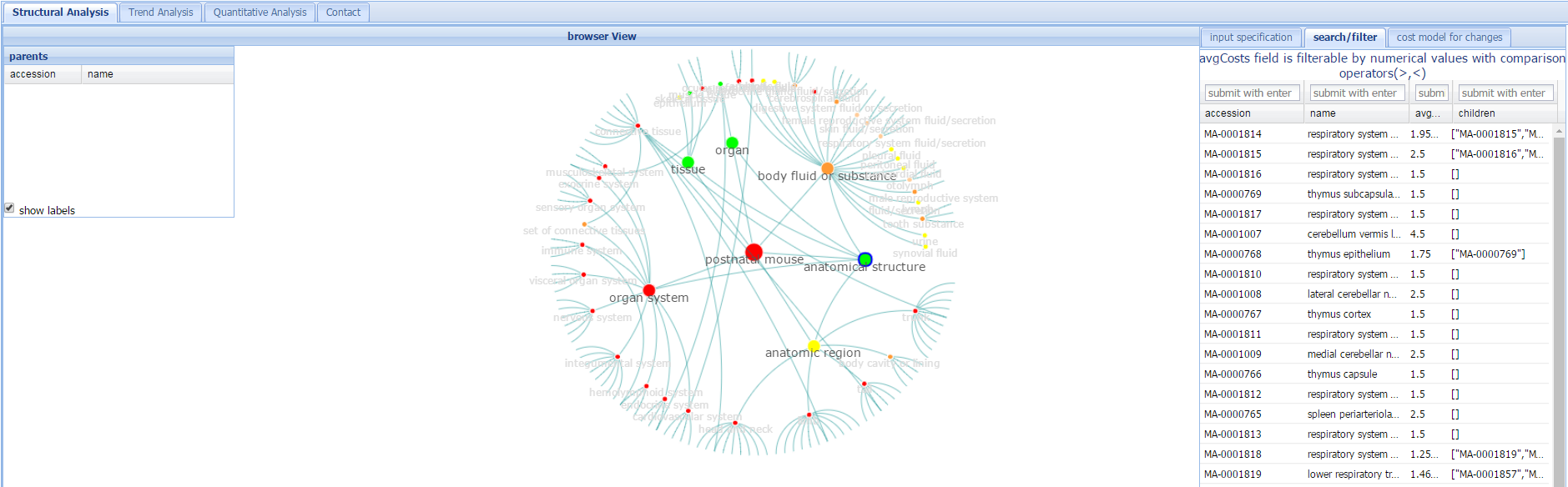 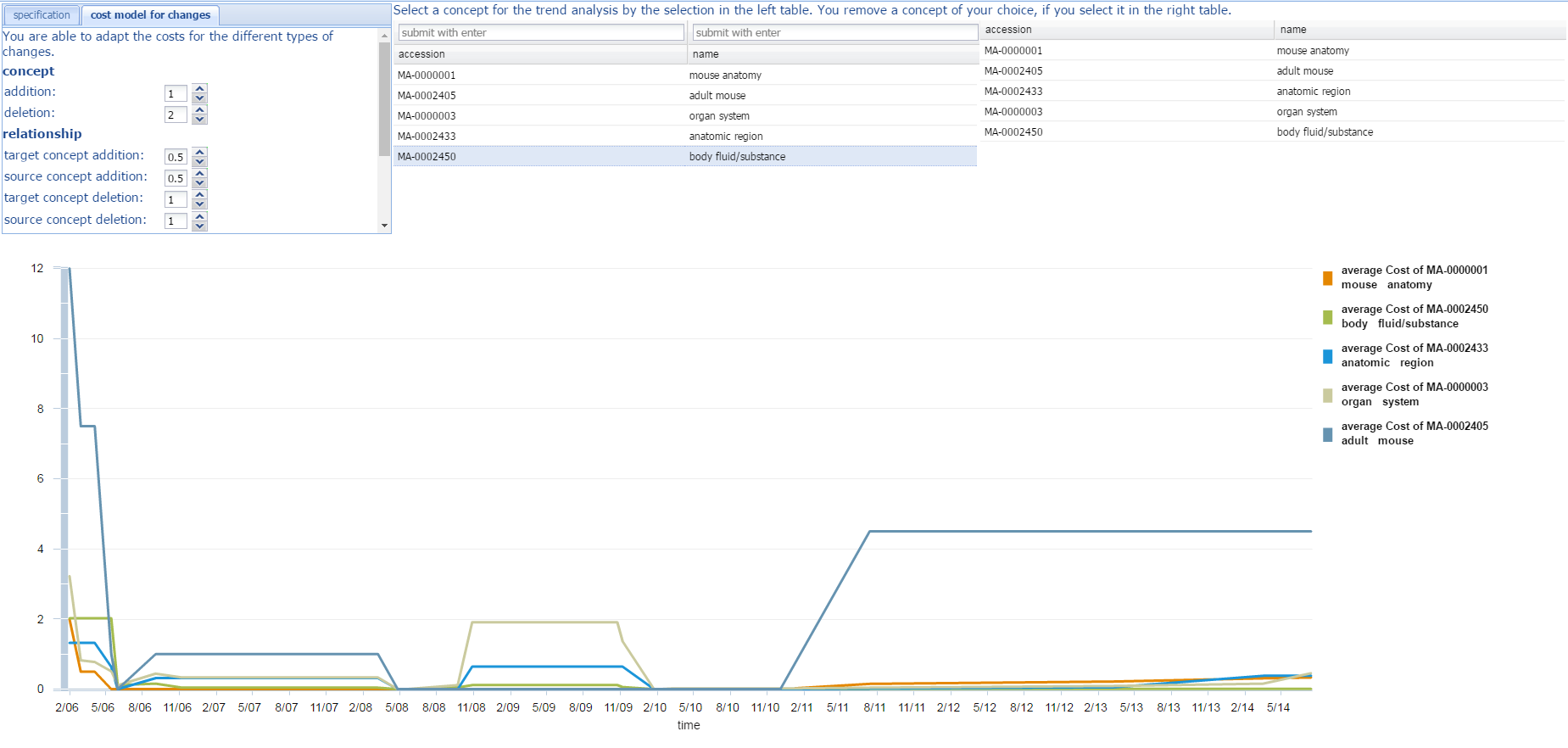 Functionalities
[Speaker Notes: ONTOVIEW
1-3, 4, 5, 9– version level
6 - 8- Concept level
10/11 – query
12/13 – getting knowledge about the evolving ontology

Each group what exists
General statement what is lacking]
Functionalities
Identify and show implications of change
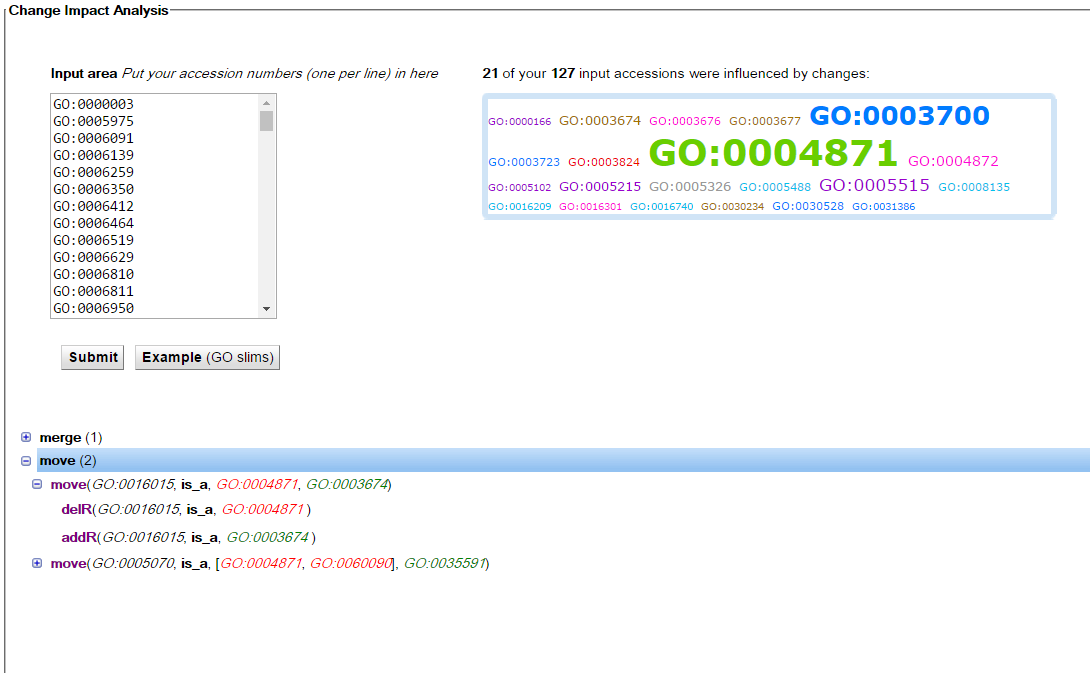 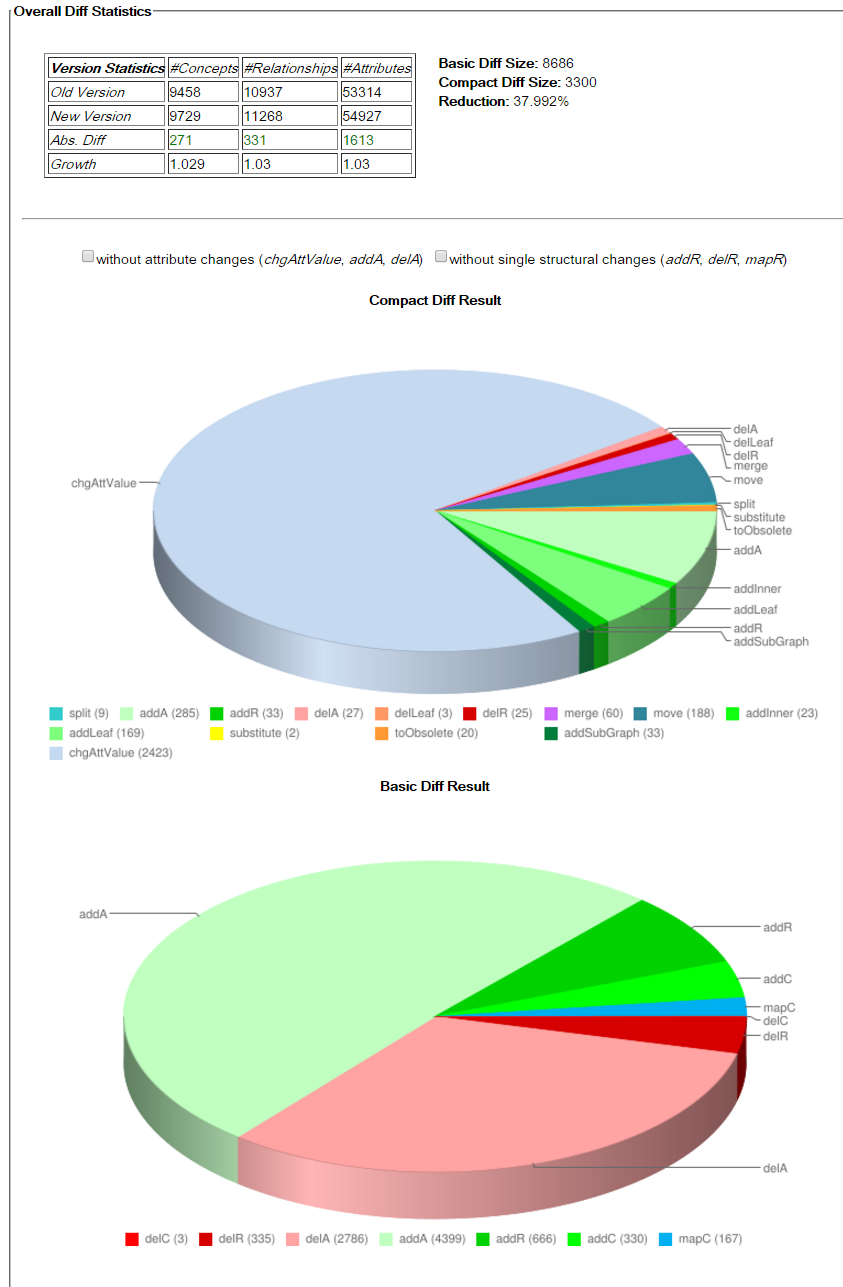 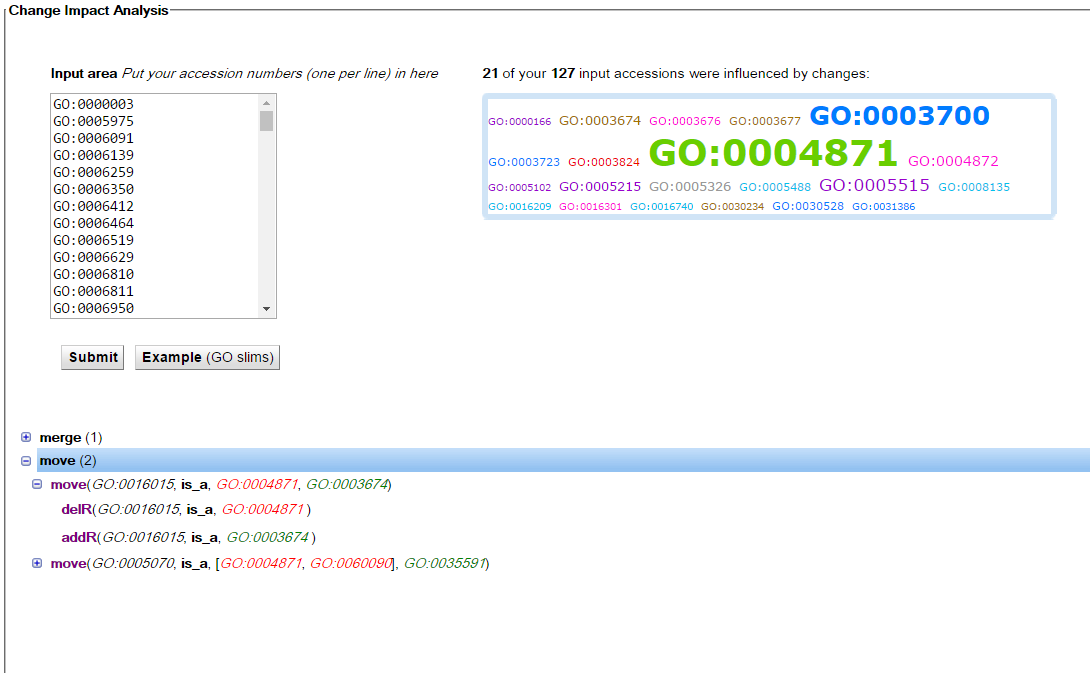 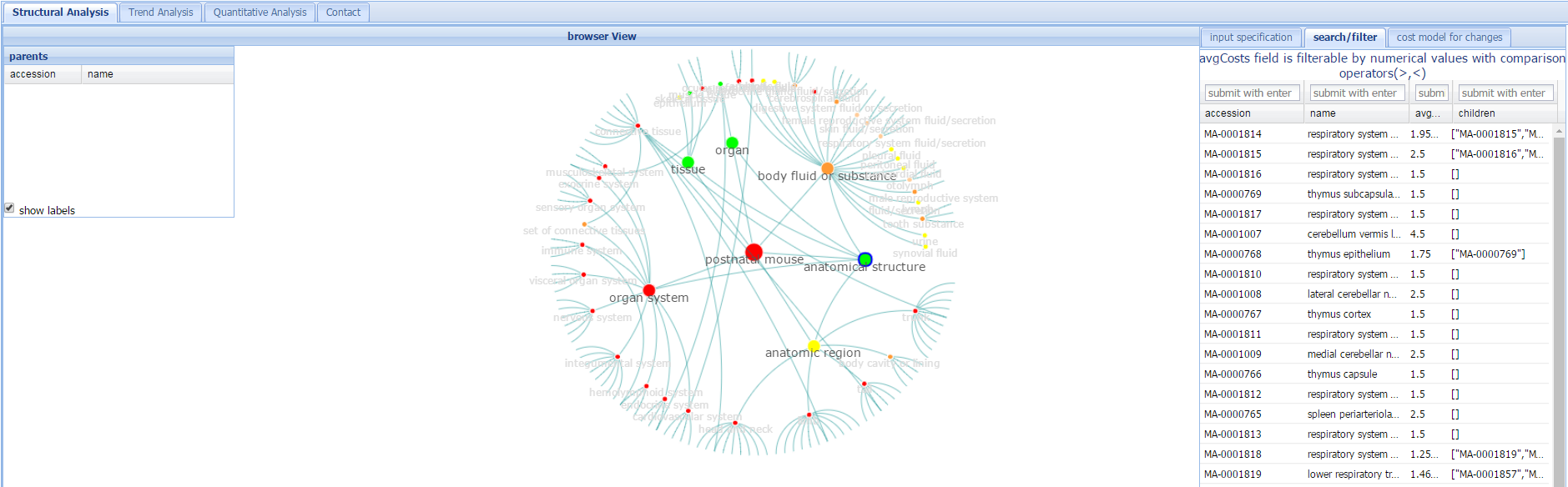 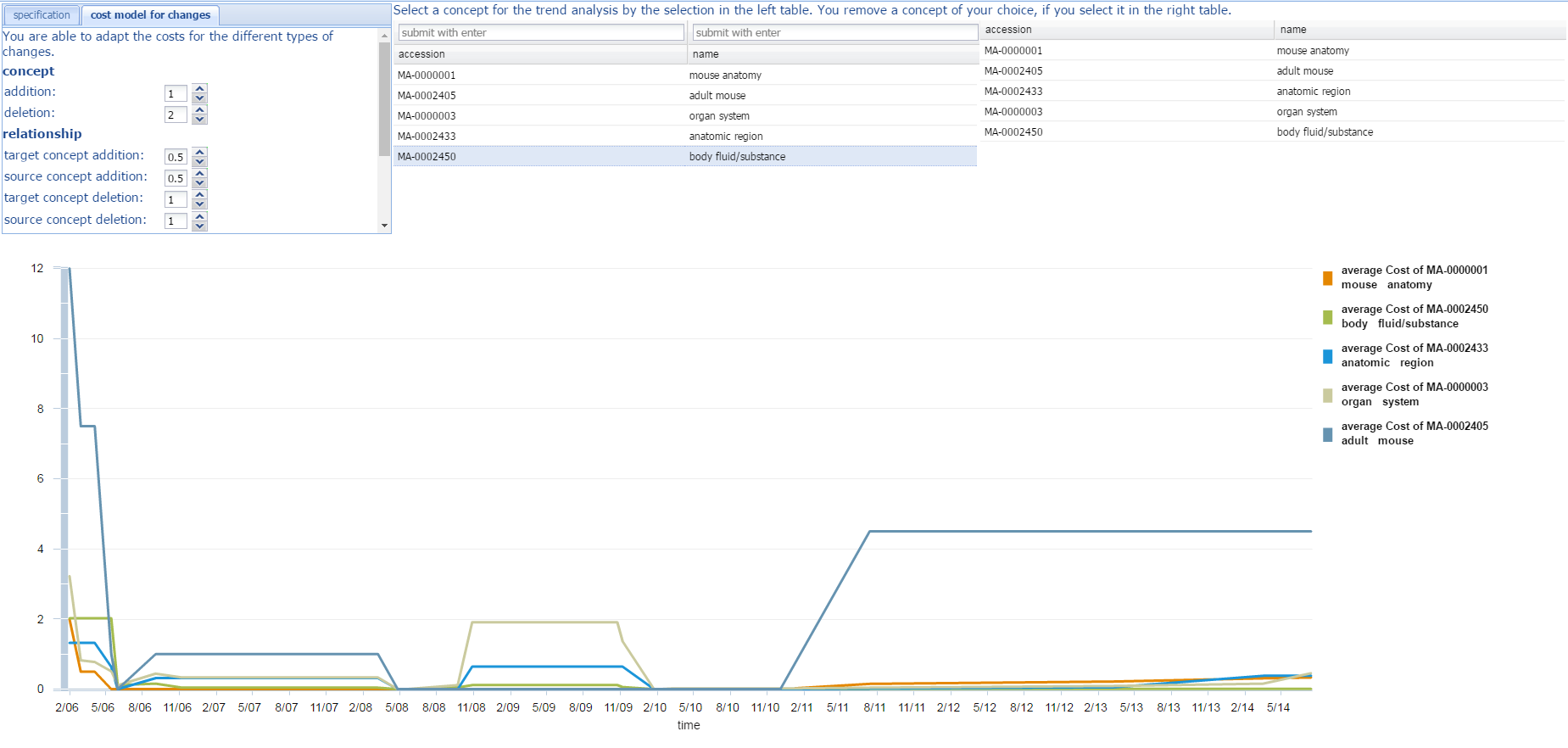 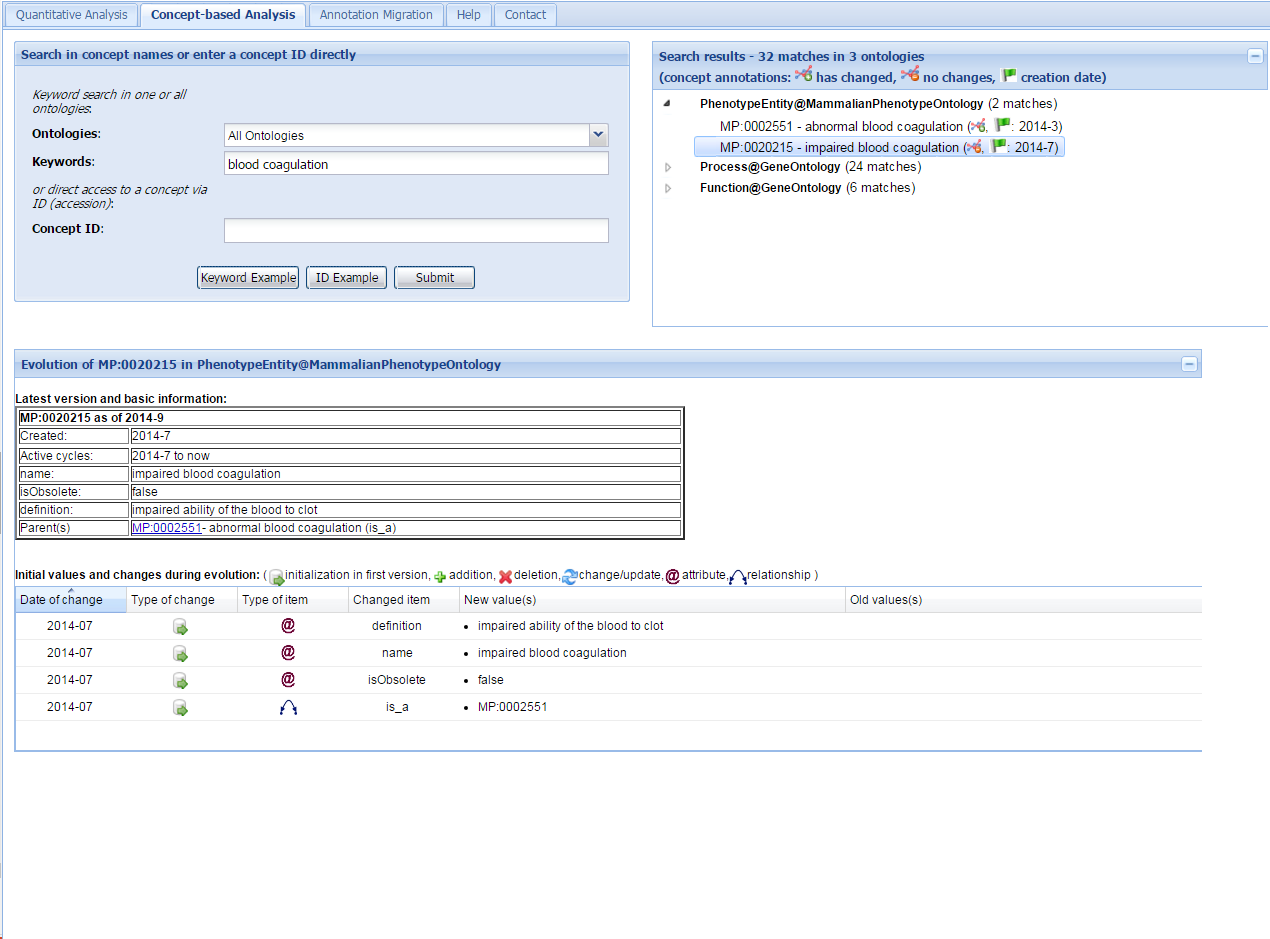 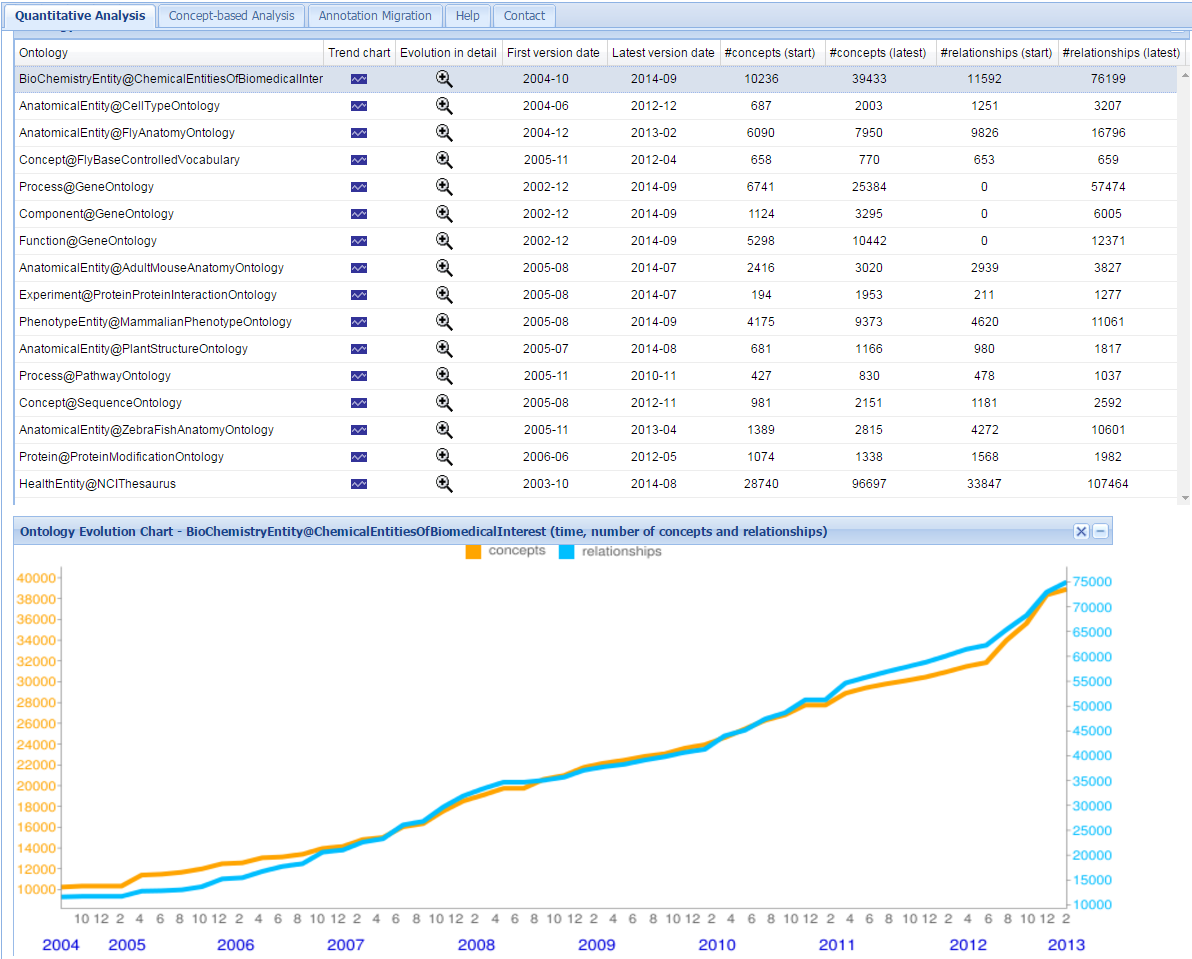 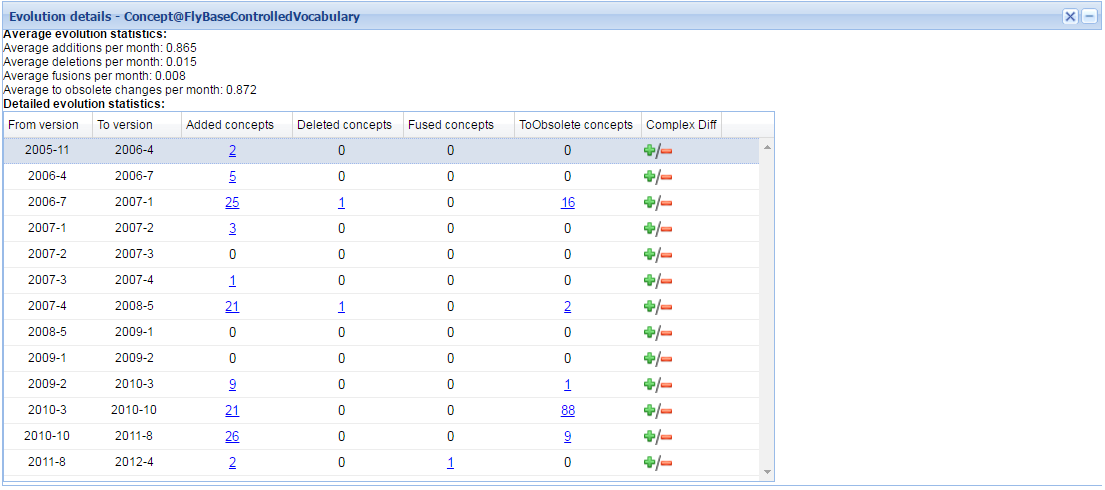 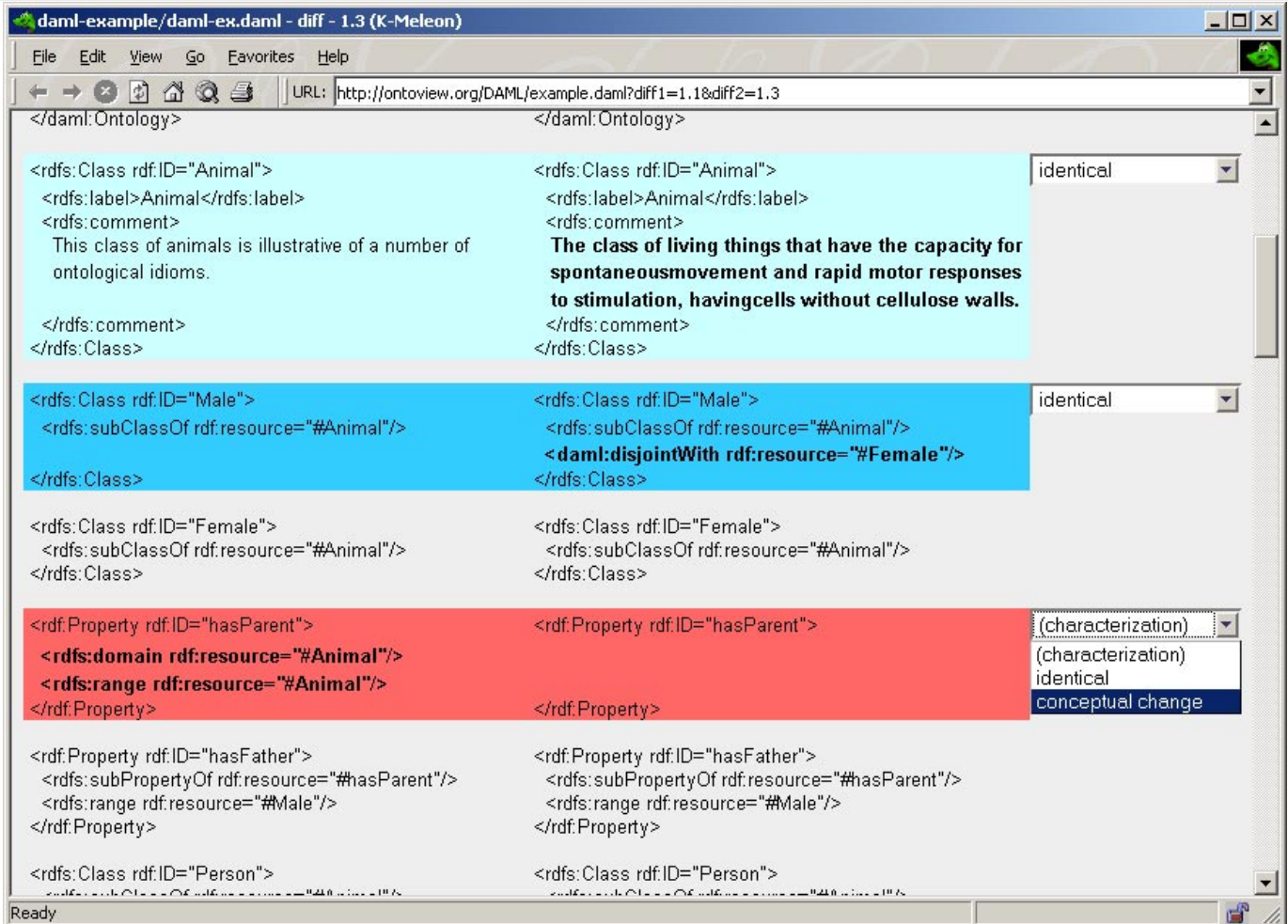 Information for ontology evolution functionalities
Conclusions
Visualization can help understand how ontologies evolve
Not much research on ontology evolution visualization
Functional requirements
Existing tools
Usually do not cover the whole ontology evolution process
No support for Suggesting and validating changes and Assessing the impact of changes
Future work
Schema versioning and evolution
Software evolution visualization
User studies